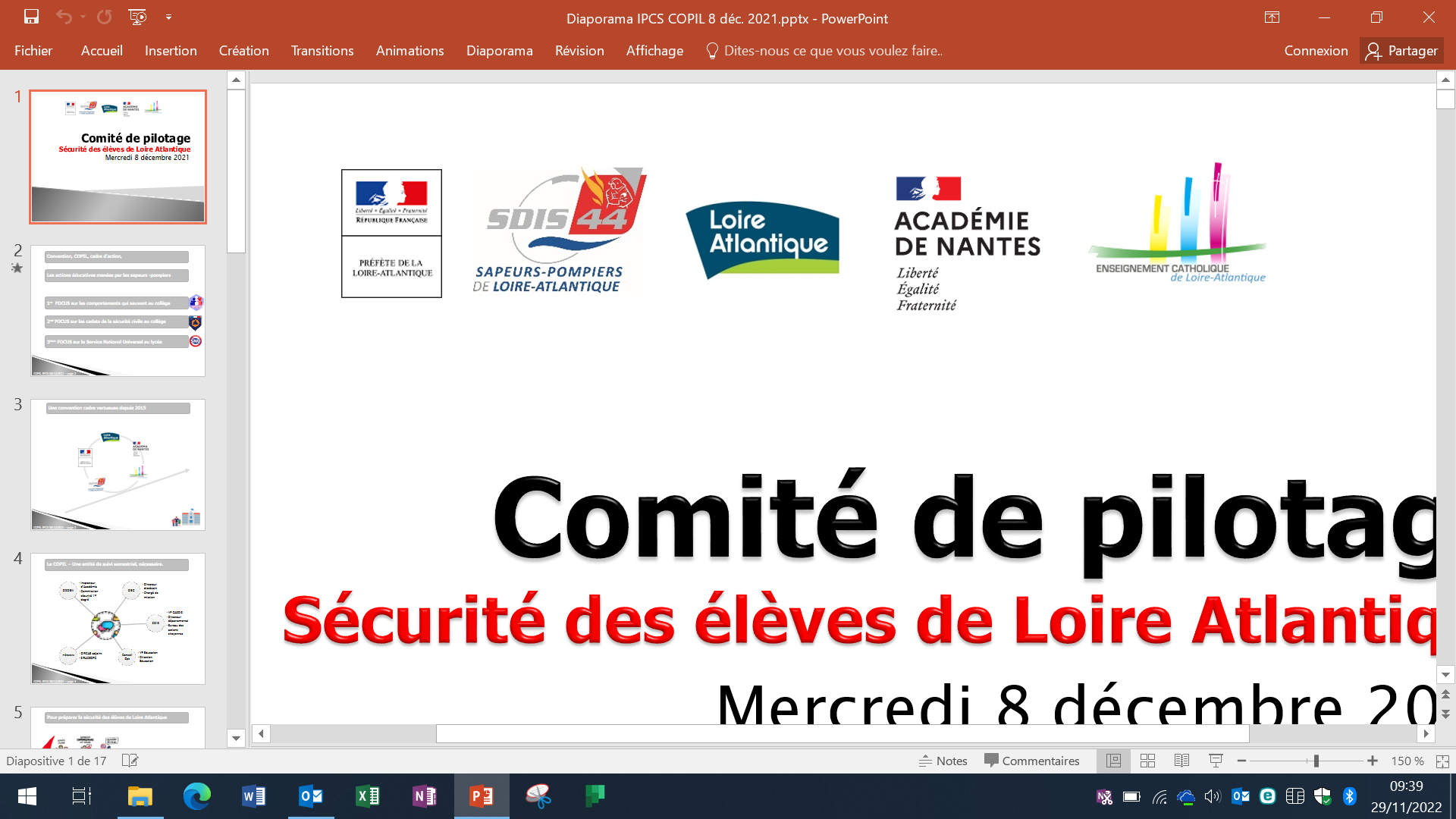 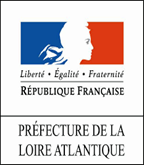 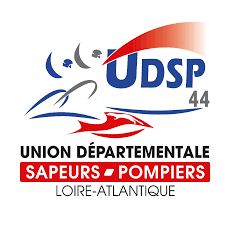 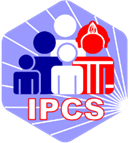 Projet de médiation littérairePrévention des risques au profit de la jeunesse de Loire Atlantique
© SDIS 44 / Cedric GRANIER
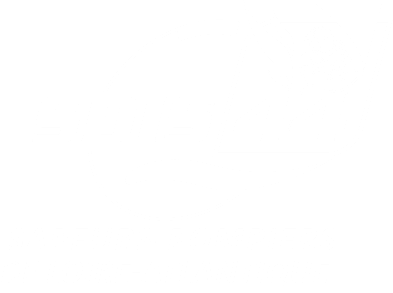 Présentation « La Mutinerie »
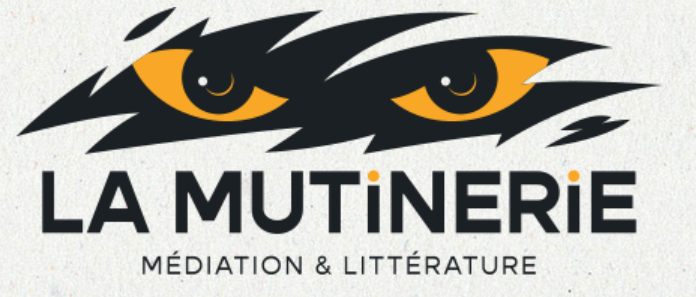 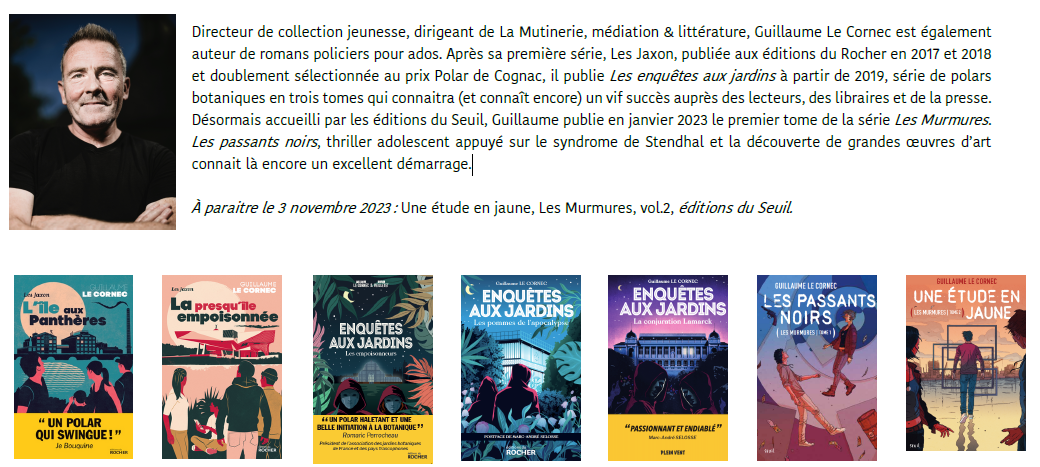 Des romans qui ont déjà fait leurs preuves
Des romans qui ont déjà fait leurs preuves
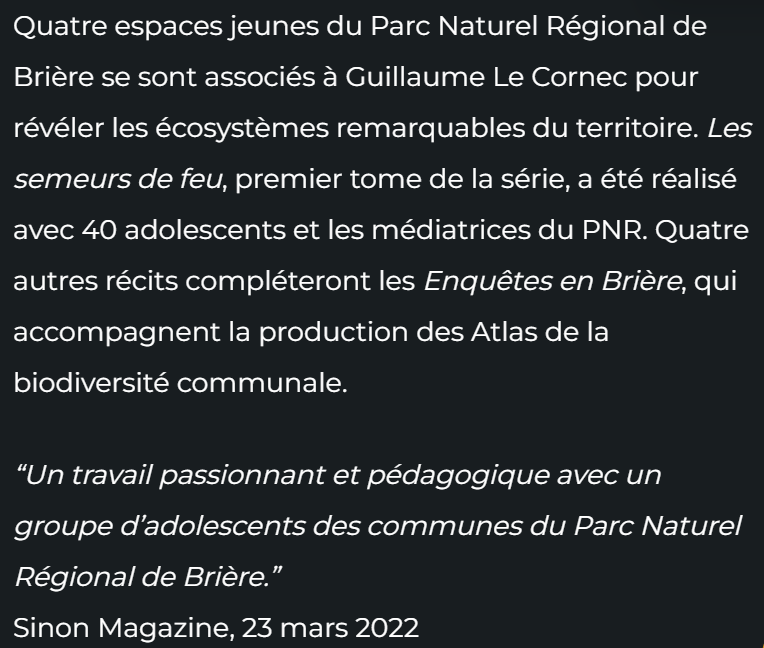 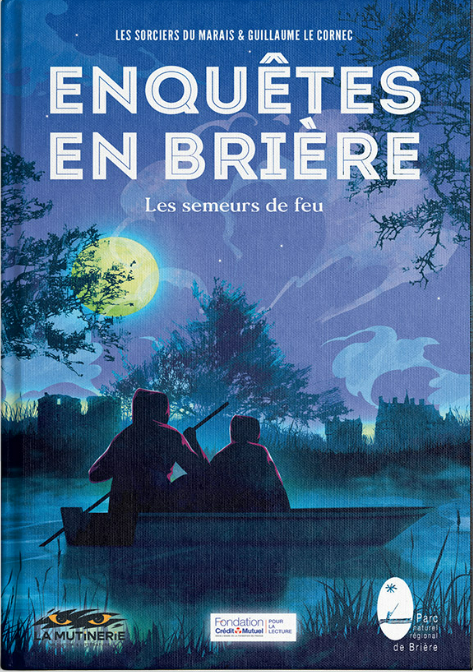 Des romans qui ont déjà fait leurs preuves
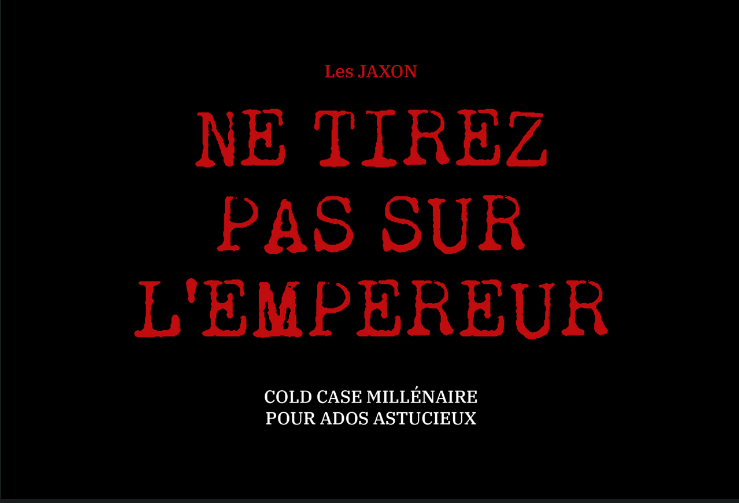 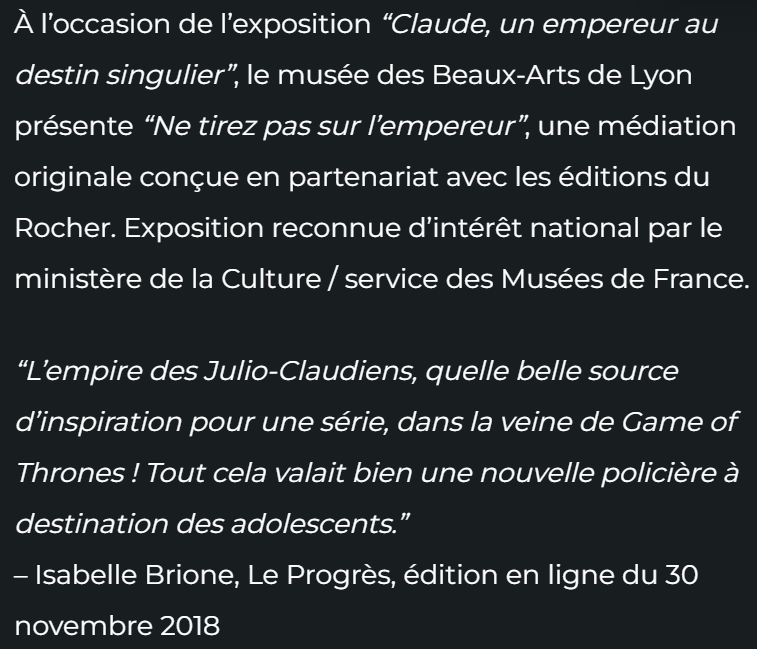 Le projet de médiation littéraire en appui des formations ASSEC en Loire-Atlantique
Proposition de financement
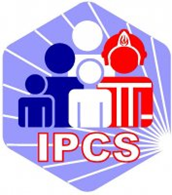 SDIS 44 (proposition de financement sur le budget du BAC)
Echéancier
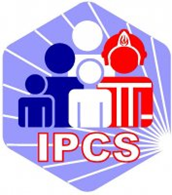 2024-2025
2025-2026
Etat des lieux actuel
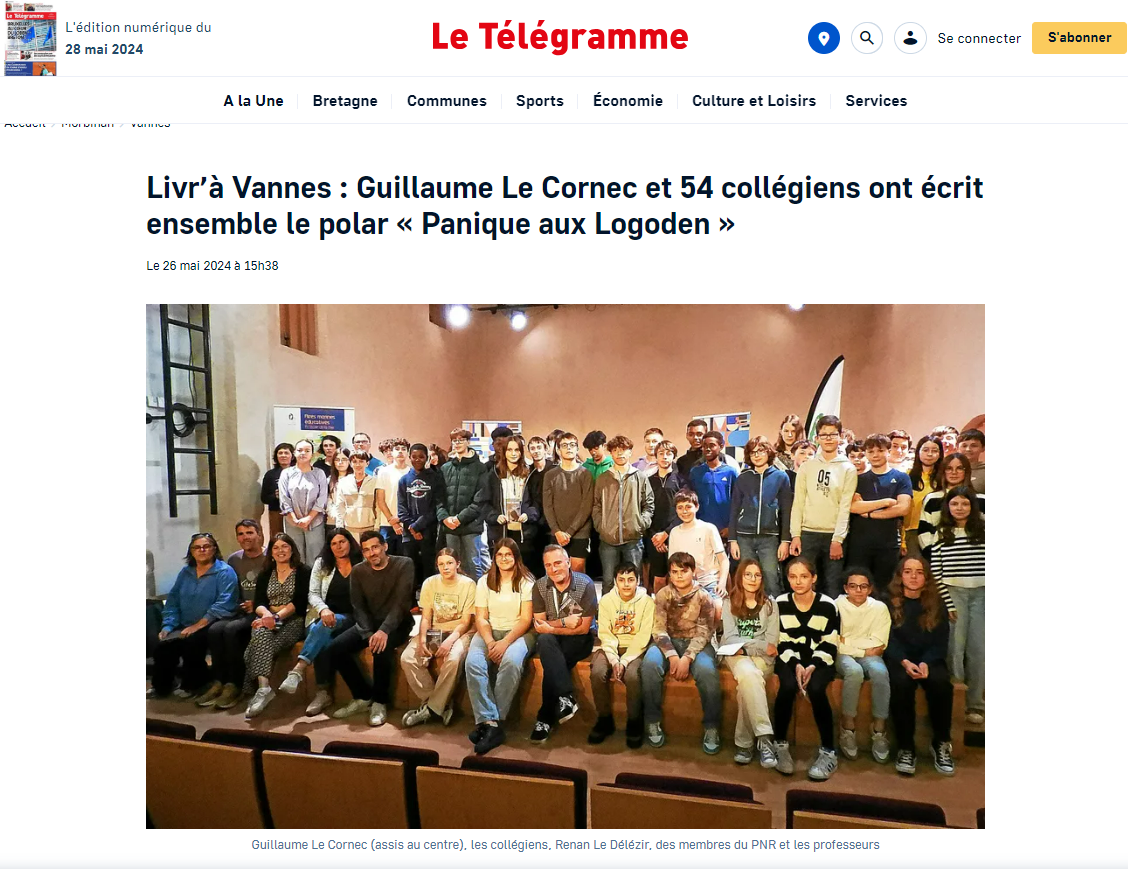 Exemples d’ouvrages déjà écrits par l’auteur
Exemples d’ouvrages déjà écrits par l’auteur
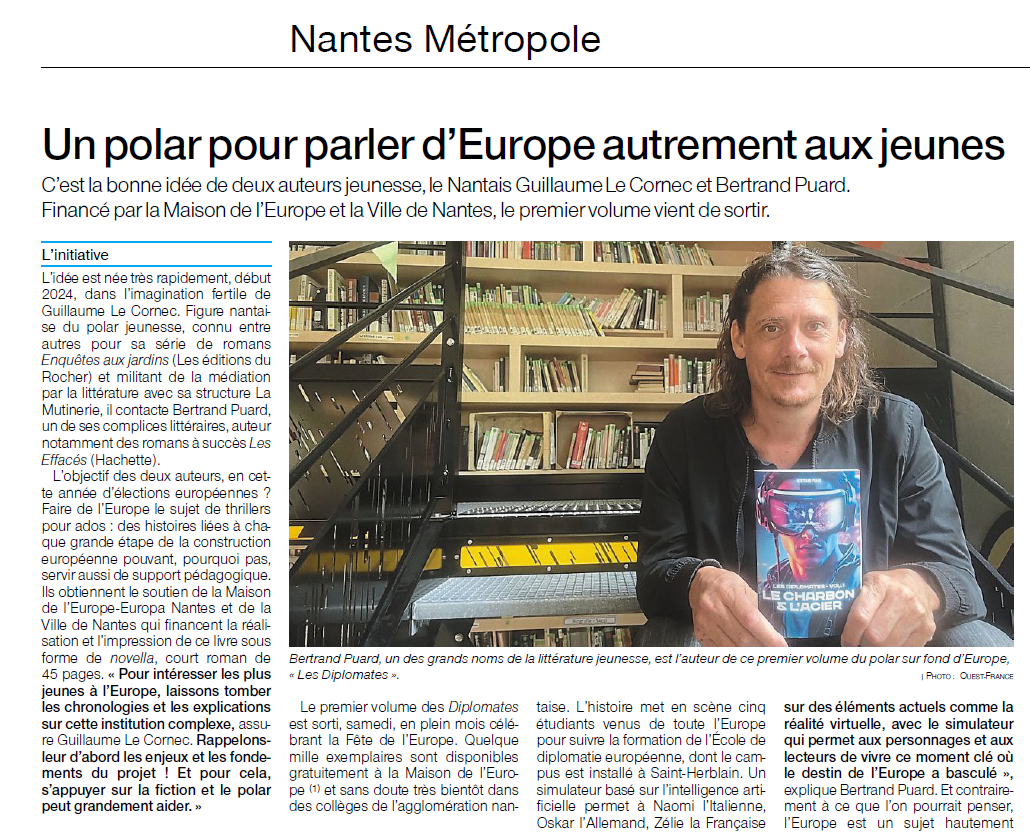